Neues EU-Projekt:Population Health Information Research Infrastructure (PHIRI)
Martin Thißen, Stefanie Seeling, Thomas Ziese, Krisenstabssitzung, 18.12.2020
PHIRI – Überblick
Hintergrund:
Bedarf an strukturiertem Austausch innerhalb der EU zu COVID-19

Projekt:
3-jähriges EU-Projekt (Start November 2020) zum Aufbau einer Föderierten Forschungsinfrastruktur zur Bevölkerungsgesundheit mit Bezug zur COVID-19-Pandemie 

Ziele:
Verbesserung der Verfügbarkeit von Gesundheitsinformationen in den EU-Mitgliedstaaten und auf EU-Ebene

Bereitstellung von Daten und Forschungsergebnissen in einem Webportal nach den FAIR-Prinzipien: findable, accessible, interoperable, re-usable
Unterstützung von Forschung und Politik 
Case Study für den Aufbau eines europäischen Gesundheitsinformationssystems (EU-HIS)
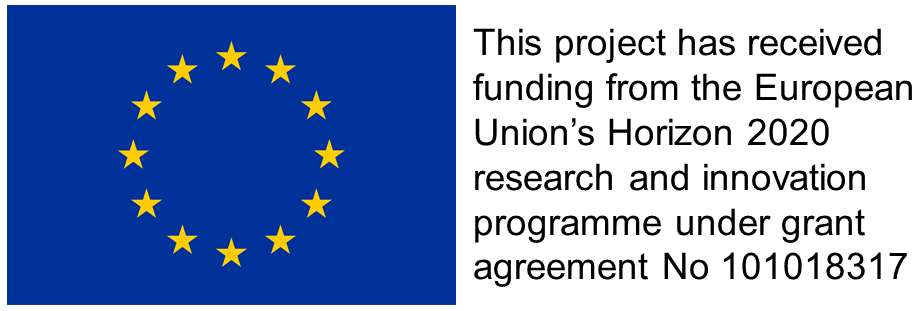 18.12.2020
Krisenstabssitzung COVID-19
2
WP1 : COORDINATION AND MANAGMENT
WP2 : COMMUNICATION AND PORTAL DEVELOPMENT
PHIRI – Struktur
WP3: ENGAGEMENT, OUTREACH AND SUSTAINABILITY
Bausteine für den Aufbau eines EU-HIS
WP6: RESEARCH USE CASES MEASURING THE IMPACT OF 
COVID-19
WP5: RESEARCH METHODOLOGIES TO ASSESS THE IMPACT OF 
COVID-19
WP4: HEALTH INFORMATION PORTAL FOR COVID-19


WP7: BUILDING A FEDERATED RESEARCH INFRASTRUCTURE
T3.3. Policy
T4.4 training
WP9: FORESIGHT: MODELLING AND SCENARIOS
WP8: RAPID EXCHANGE FORUM
Struktur und Interaktion der PHIRI Arbeitspakete
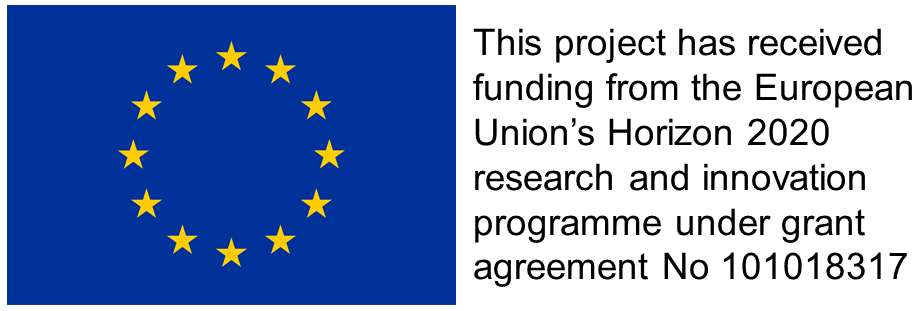 18.12.2020
Krisenstabssitzung COVID-19
3
PHIRI – WP6 Use Cases
RKI leitet Arbeitspaket zu Auswirkungen der COVID-19-Pandemie in bestimmten Bevölkerungsgruppen (WP6)
Durchführung von vier Studien, sog. Use Cases, für die Anwendung einer Föderierten Forschungsinfrastruktur
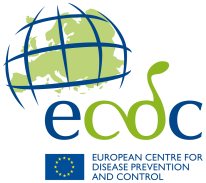 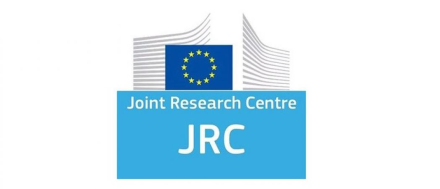 Datenliefernde Länder
UK, AT, BA, BE, CZ, DE, EE, ES (ISCIII), HU, IT, LV, NL, RO, SI, SK
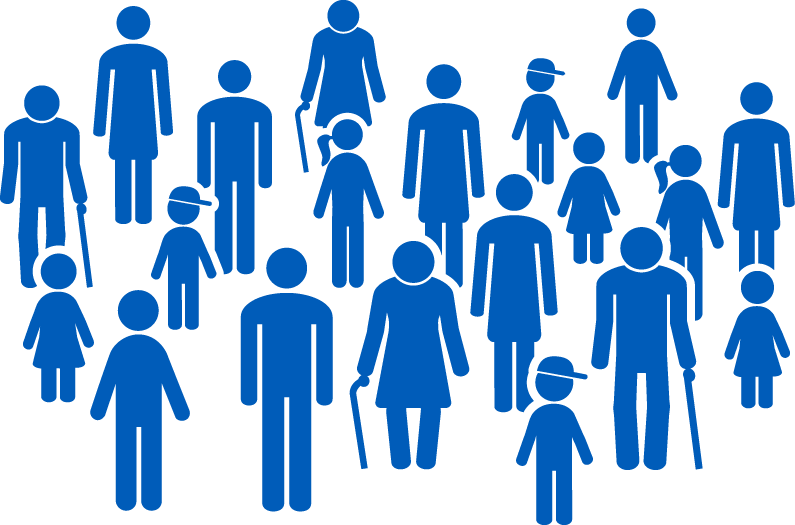 ES (IACS), BE, BA, CZ, EE, HR, HU, IT, LV, PT, RO, SK, UK
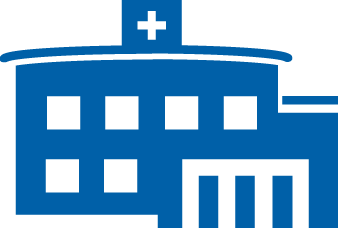 INSERM, HR, AT, BE, BG, CH, CY, CZ, DE, DK, EE, ES, FI, FR, GR, HU, IS, IE, IT, LT, LU, LV, MT, NL, NO, PL, PT, RO, SE, SI, SK, UK
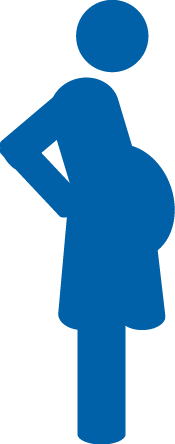 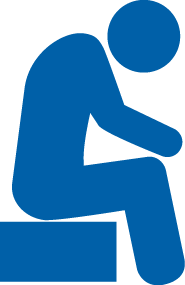 ES (ISCIII), FI, AT, BA, BE, EE, HR, HU, IT, LV, NO, PT, SI, SK, UK
18.12.2020
Krisenstabssitzung COVID-19
4
PHIRI – WP8 Rapid Exchange Forum
U.a. Aufbau einer nachhaltigen Infrastruktur zum regelmäßigen und schnellen Austausch von Expertise zu aktuellen COVID-19-Themen zwischen 
den für die Reaktion auf eine Pandemie zuständigen Behörden und ihrer Berater*innen,
Forscher*innen auf dem Gebiet und
weiteren Akteur*innen (EU-Netzwerke, ECDC, WHO)

WP8 bietet:
schnelle Antworten auf Forschungs- und Politikfragen, die in den Ländern aufgeworfen werden
international vereinbarte Richtlinien, Standards und Berichte unverzüglich zu verbreiten
den Austausch (bewährter) Praktiken zwischen den Ländern bezüglich COVID-19
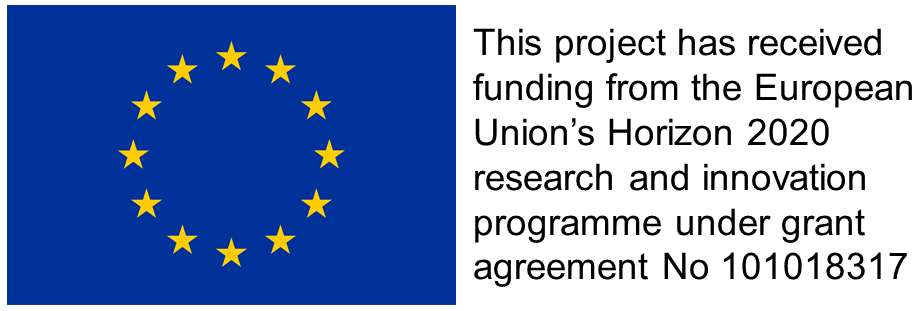 18.12.2020
Krisenstabssitzung COVID-19
5
PHIRI – Schnittstellen am RKI
Lagezentrum
18.12.2020
Krisenstabssitzung COVID-19
6
Vielen Dank für Ihre Aufmerksamkeit!
18.12.2020
Krisenstabssitzung COVID-19
7